DIRECTORIO DE FUNCIONARIOS
AUTORIDAD MUNICIPAL DE MEJORA REGULATORIA
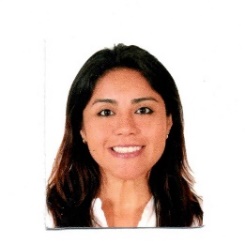